Scripture Reading: Psalm 32
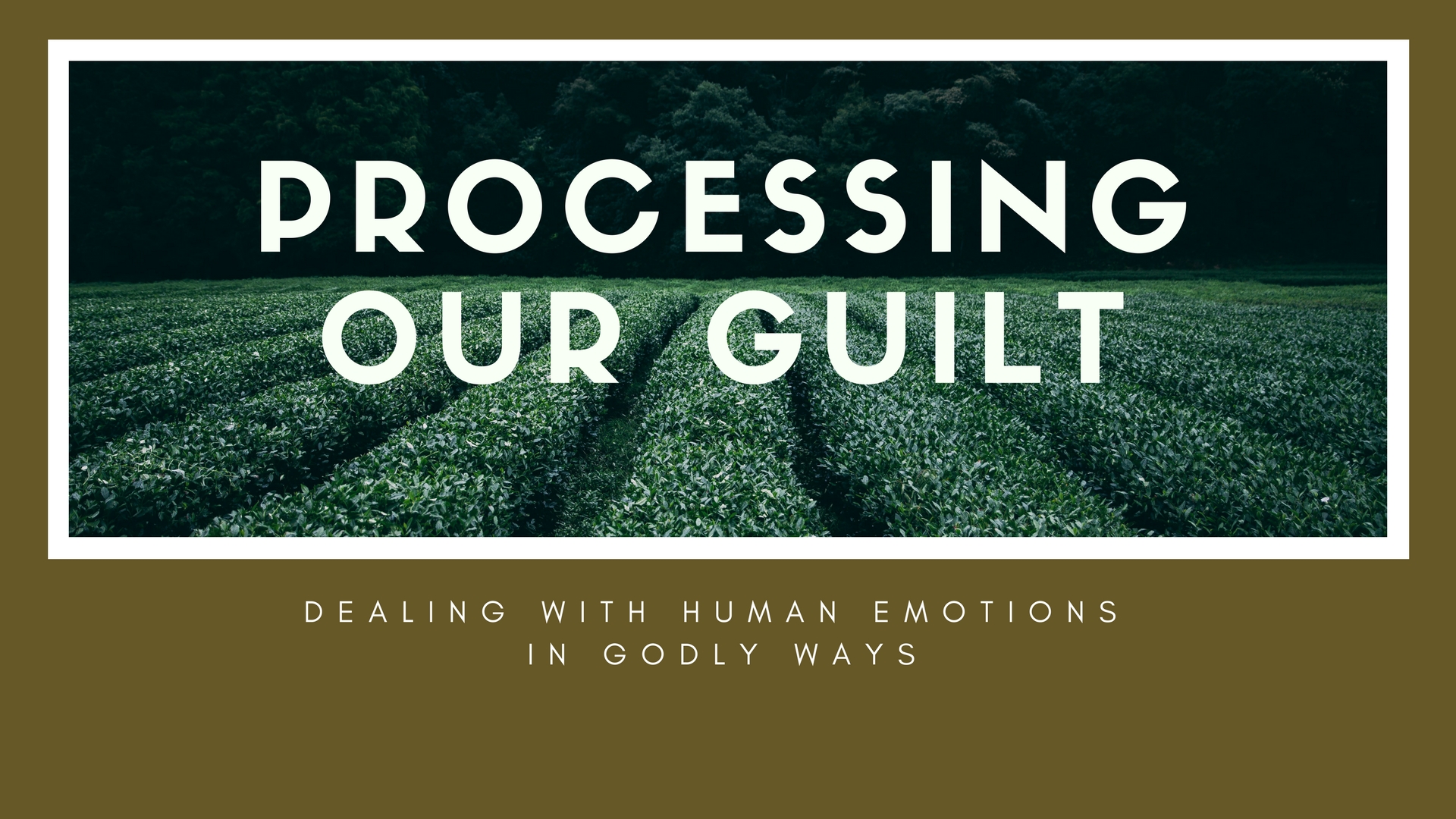 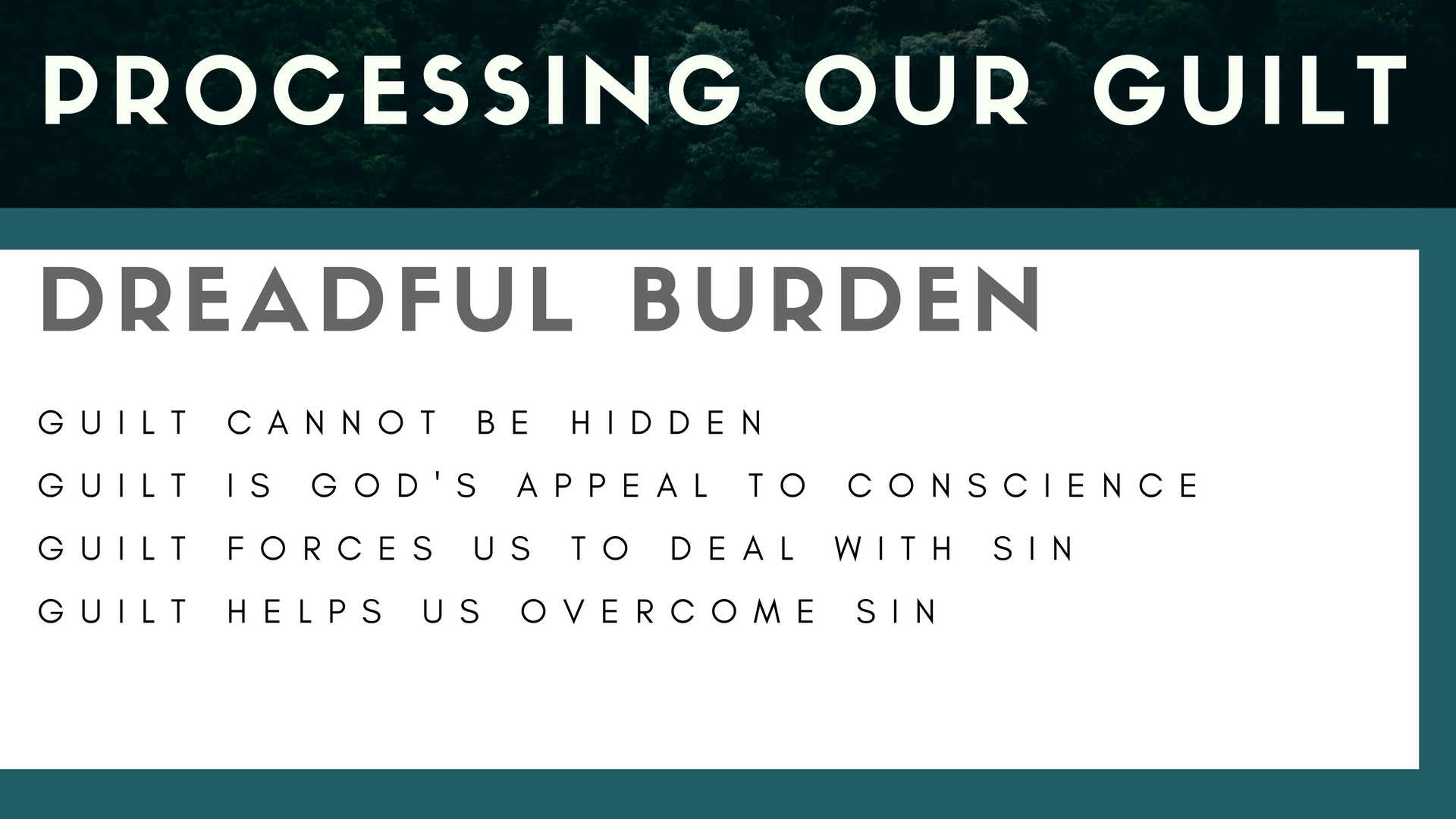 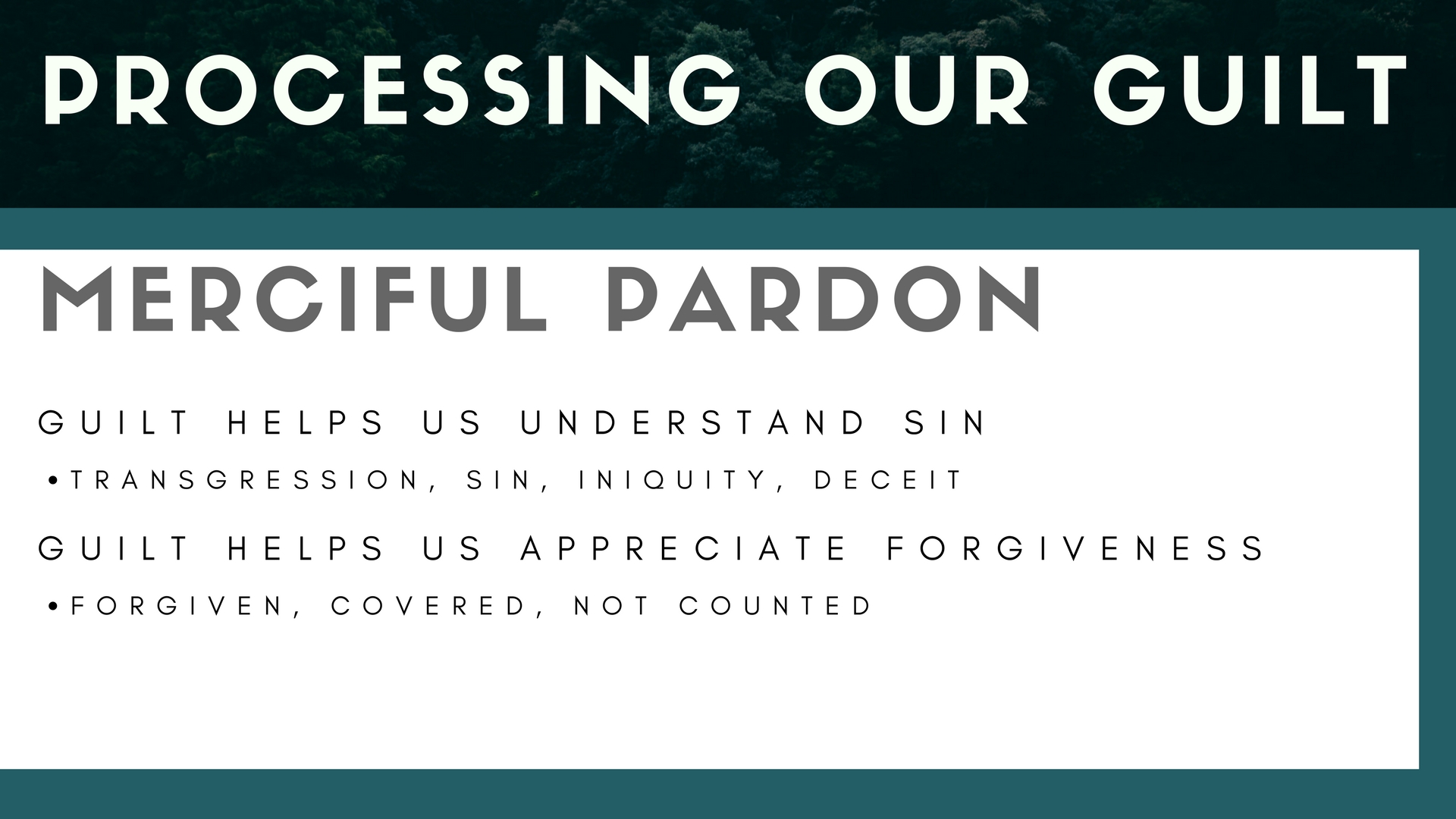 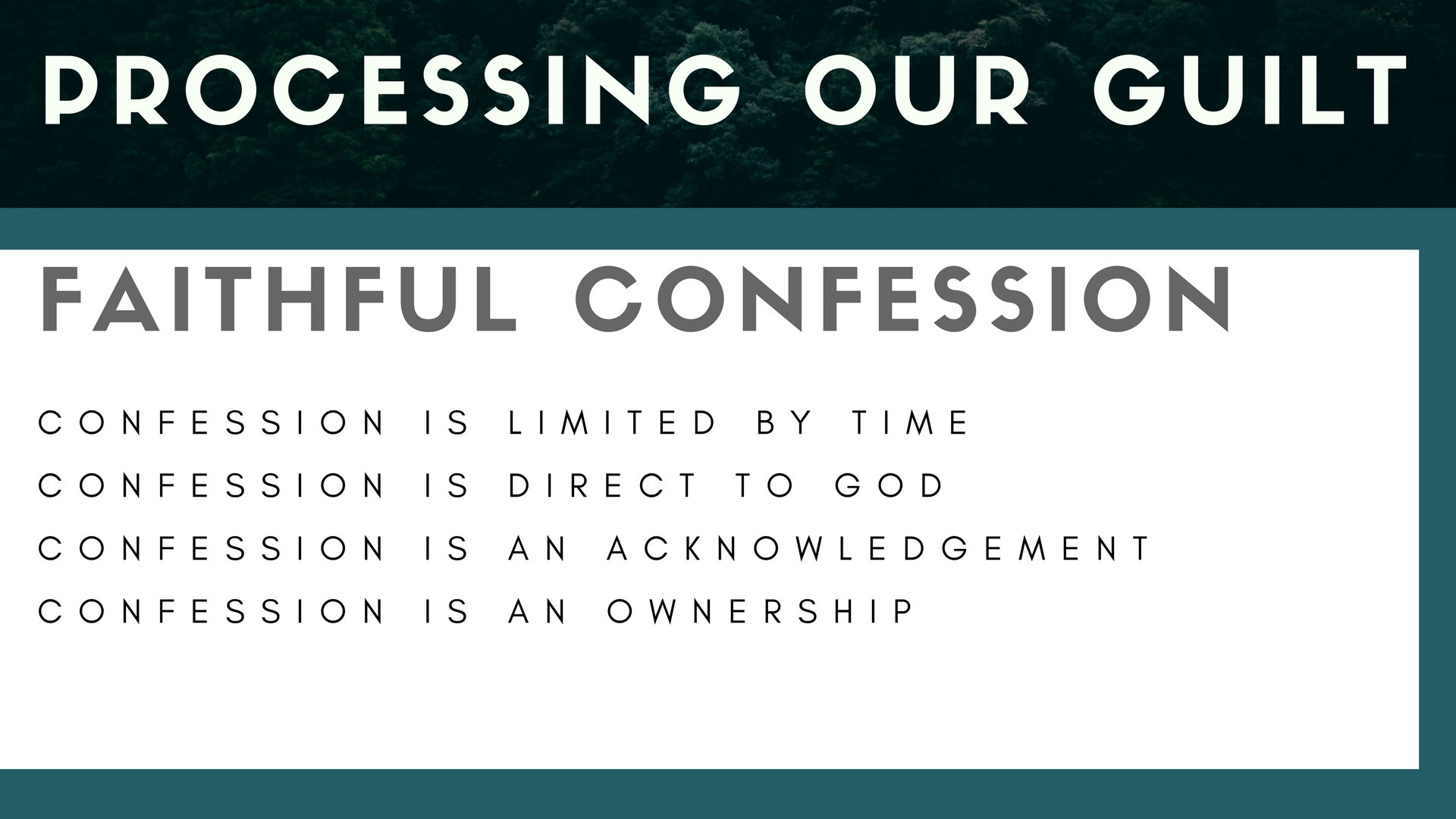 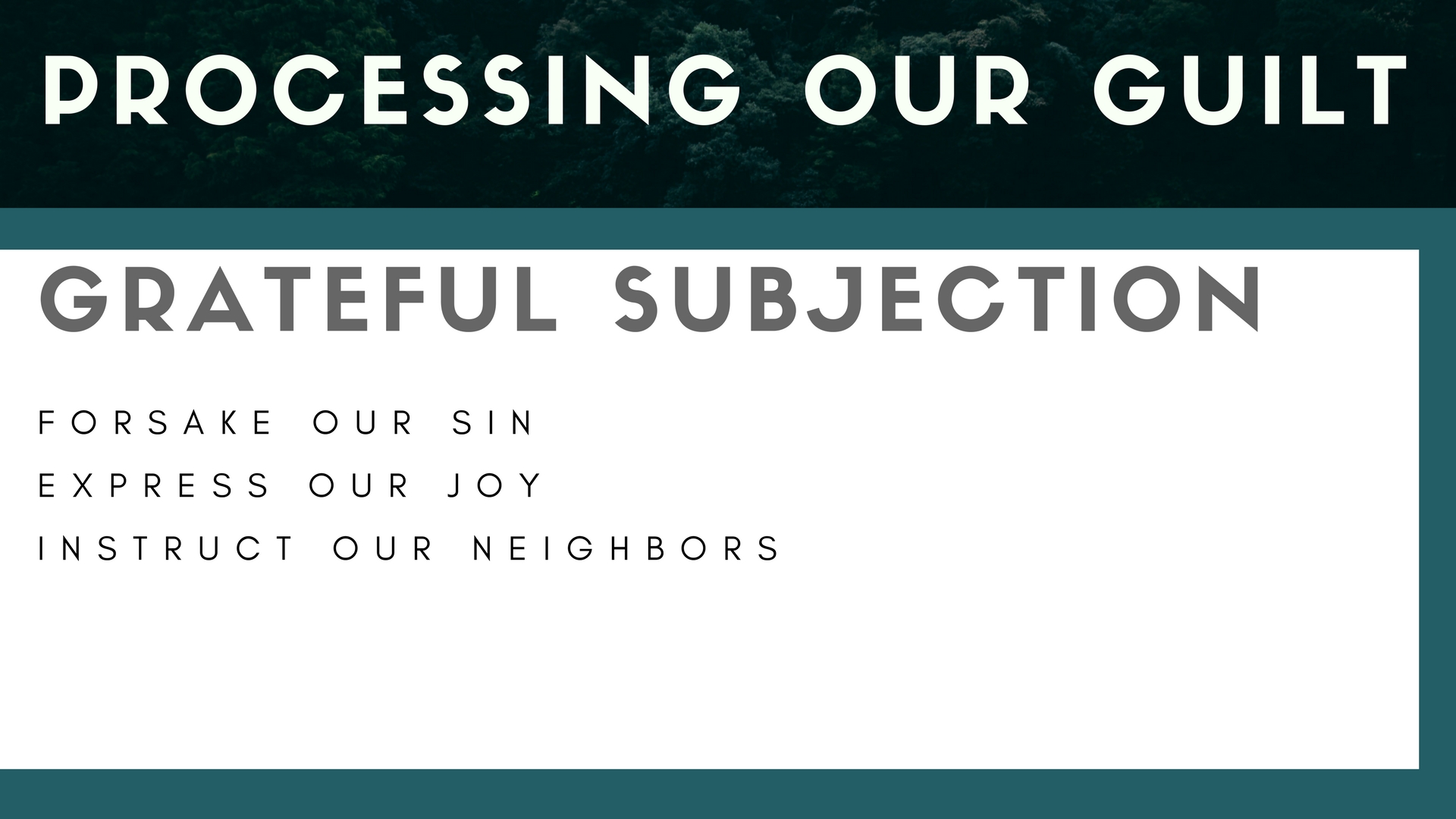